P2P Data Leakage(Website Analysis)
Forensic Science – Cyber Investigations
Previous Presentations
0. Lab Setup
1. Disk Image and Partitions
2. Registry and File Directory 
3. MFT Timeline
4. USN Journal Timeline
5. uTorrent Log File
6. File Signature
7. Email
8. Web History
Objectives
17.	Someone uploaded a torrent file on a website in Kamryn’s browsing history:
a. What is the name of the website?
b. What is the URL where the torrent file was uploaded?
c. What is the name of the account that uploaded the torrent file? 
d. Is the account holder Kamryn, or someone else? Can you verify this information?

Tools used:
Any web browser
md5sum
Why the ‘Social Upload’ website?
Open the website in a web browser.
The website opens on its home page. Look under the ‘File Sharing’ section.
Explanation
Recall that Kamryn visited a section of the website titled ‘Files’. Kamryn visited this ‘Files’ section and was in the process of creating a thread. 
The thread we are looking for – ‘New Music’ - is in this section and is the most recent post.
The author appears to be ‘blowtorch’ and was created on 3/21/2021 at 12:53pm (Treat this timestamp as PST). We will convert this timestamp to UTC format.
[Speaker Notes: We believe there is something wrong with the website’s time synchronization settings. It is showing the 12:53 time to be in PST instead of EDT, the latter of which the website is set to. This timestamp matches MFT and Web History entries if it is treated as a PST time. Therefore, we should treat it as such during the investigation.]
Click on the post’s title to see the post itself.
Click on the link to attempt to download the torrent file.
Explanation
The website is set to only allow registered users to download files. 
Login to the website using these credentials:
Username: lab
Password : illegal_download_lab
Login to your account.
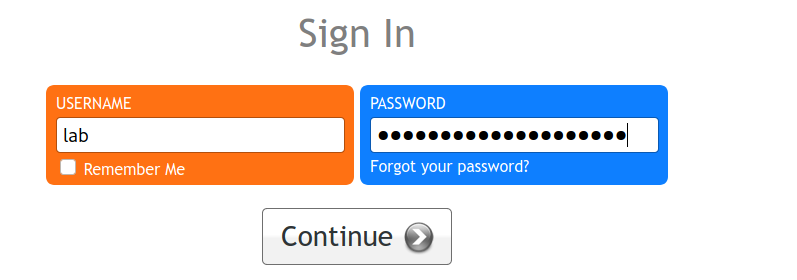 Download the torrent file.
Move the downloaded torrent file to the Web_History folder.
Use md5sum to compare the hash of this torrent file to the one extracted from Kamryn’s system.
Note: You are encouraged to also verify the SHA1 hash.
Use Torrent File Editor to verify when this torrent file was created.
Use Torrent File Editor to verify when this torrent file was created.
(Alternatively) Convert the epoch timestamp.
Read about epoch: https://en.wikipedia.org/wiki/Epoch_(computing)
Convert the epoch timestamp on EpochConverter.
Use this website: https://www.epochconverter.com/
Note: GMT is the same time as UTC.
Click on blowtorch’s account to see account details.
Explanation
The user ‘blowtorch’ does not show enough information to determine if Kamryn owns this account.
The user ‘blowtorch’ uploaded ‘Sample-1.mp3.torrent’ on the Social Upload website on 3/21/2021 at 20:42:39.
This torrent file is the same file recovered from Kamryn’s system.
What this means for the investigation.
Sample-1.mp3 was uploaded to ‘Social Upload’ as a torrent file. 
This torrent file is the same torrent file recovered from Kamryn’s system.
The timestamps from the Edge history file suggests that Kamryn created this forum post and uploaded this file. 
What makes Kamryn the likely user of the ‘blowtorch’ account is that the uploaded torrent file is the same file as the one on Kamryn’s system.